Figure 3. Normalized amplitude of EMG (FDI and ADM) recordings obtained from a group of 5 participants during real ...
Cereb Cortex, Volume 25, Issue 1, January 2015, Pages 192–201, https://doi.org/10.1093/cercor/bht220
The content of this slide may be subject to copyright: please see the slide notes for details.
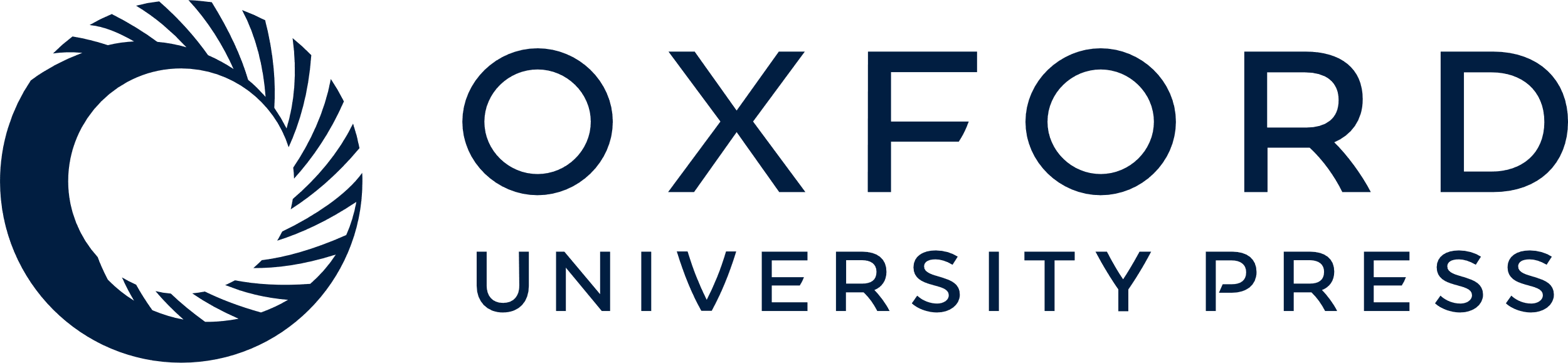 [Speaker Notes: Figure 3. Normalized amplitude of EMG (FDI and ADM) recordings obtained from a group of 5 participants during real execution of the whole-hand grasp variant of the task presented in the main experiment. The data were also normalized in time with respect to the onset and offset of the movement derived from a video record. Each blue curve represents the mean (of 10 trials) profile obtained for an individual participant. The red curve represents the profile obtained by averaging across participants. The arrows indicate the intervals at which TMS was administered in the main experiment. These are aligned with the corresponding video frames drawn from the condition in which—following an instructional cue in which the arrow pointed to the small hole, the actor is shown using a whole-hand grasp to insert the object into the target hole.


Unless provided in the caption above, the following copyright applies to the content of this slide: © The Author 2013. Published by Oxford University Press. All rights reserved. For Permissions, please e-mail: journals.permissions@oup.com]